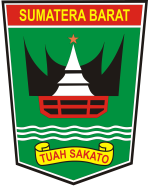 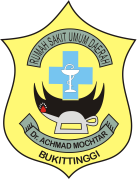 CASCADING PROV DAN OPD
Mewujudkan SDM Berakhlak Mulia Sehat, Unggul dan Berdaya Saing
IK. Indeks Pembangunan Manusia (IPM)
Misi 1
Meningkatkan Kualitas Sumber Daya Manusia yang Sehat, Berpengetahuan, Terampil & Berdaya Saing
Meningkatnya Kualitas Pendidikan 
IK. 1. Harapan Lama Sekolah
2. Rata Rata Lama Sekolah
Meningkatnya Derajad Kesehatan Masyarakat
IK. Umur Harapan Hidup
Tujuan
Meningkatnya Mutu Penyelenggaraan Pendidikan
IK: Persentase Sekolah Menengah Terakreditasi A
Meningkatnya Gemar dan Budaya Baca Masyarakat
 
IK: Indeks Minat Baca Masyarakat
Meningkatnya Akses dan Pemerataan Pendidikan
IK: 1.  % Peningkatan APK
2. % Peningkatan APM
Menurunnya Kematian Ibu dan Bayi
 
IK: 1. Jlh Kematian Ibu
     2. Jlh Kematian Bayi
Meningkatnya Mutu Tenaga Pendidik & Kependidikan
IK: 1. Indeks Kompetensi Tenaga Pendidik
2.  Indeks Kompetensi Tenaga Pendidikan
Meningkatnya Derajat Kesehatan Perorangan
 IK: GDR
Sasaran
Tujuan OPD
Meningkatnya  Tata Kelola Rumah Sakit
IK. 1. Nilai Evaluasi SAKIP
         2.Tingkat Kemandirian
     Keuangan (TKK)
Program Promosi Kesehatan dan Pemberdayaan Masyarakat
Program Upaya Kesehatan Masyarakat
Program Perbaikan GIZI Masyarakat
Program Penunjang Urusan
Program Upaya Kesehatan Perorangan dan Upaya Kesehatan Masyareakat
Meningkatnya  Kamandirian   Keuangan RS
 IK. :  TKK
Meningkatnya Kualitas Layanan Rumah Sakit
 IK. 1. IKM
       2. Tingkat Akreditasi RS
Meningkatnya Akuntabilitas Kinerja Organisasi
 IK. 1. Nilai Evaluasi 
          SAKIP
Meningkatnya Kualitas RS Pendidikan
IK. 1. Akreditasi RS Pendidikan.
RSUD Dr.Achmad Mochtar
Dinas Kesehatan
Sasaran
Program Peningkata Kapasitas Sumber Daya Manusia
Program Kegiatan
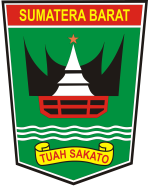 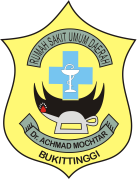 CASCADING  I, RSUD DR.ACHMAD MOCHTAR BUKITTINGGI
1.Gross Death Rate
    (GDR
Meningkatnya Derajat Kesehatan Perorangan
TUJUAN 1
Indikator
Eselon II
Meningkatnya Kualitas  Layanan  Rumah Sakit
Sasaran Strategis. 1
1.     Indeks Kepuasan/IKM (IKU) 
2.     Tingkat Akreditasi RS (IKU)
1.Persentase terpenuhinya standar Pelayanan.
2.Persentase terpenuhinya standar Akreditasi.
3.Persentase penurunan keluhan msyarakat..
4.Persentase peningkatan  keedisiplinan tenaga Medis, kperawatan dan Penunjang Medis.
5.Persentase tenaga medis, Kep & Penunjang medis.
Indikator
IK
Meningkatnya Kualitas Pelayanan Medis Keperawatan  dan Penunjang Medis.
Eselon III
Meningkatnya Pelayanan
Kegawat Daruratan.
Meningkatnya Pelayanan Rawat Jalan
Meningkatnya Pelayanan
Rawat  Inap
Meningkatnya Pelayanan
Intensive Care
Meningkatnya Pelayanan
Kamar Bersalin
Meningkatnya Pelayanan
Kamar  Operasi
Waktu Tanggap
    Pelayanan Dokter IGD <5 
2. Observasi Pasien di IGD
Waktu Tunggu Pelayanan Rawat  Jalan < 60 menit.
Rata-rata pasien yang  kembali keperawatan intensif dengan kasus yang sama  kurang dari 72 jam (<3%)
Persentase pelaksanaan jam visite dokter spesialis pukul 08.00 s/d 14.00 tiap hari kerja
Persentase kepatuhan terhaap Clinical Pathway
Persentase ruangan yang menerapkan  MPKP
Waktu tunggu operasi elektif < 2 hari.
Kejadian kematian di meja operasi < 1%
1.Kejadian Kematian Ibu  karena  persalinan akibat :Perdarahan < 1%
     Preeklamsi < 30%
     Sepsis < 0,2%
2. Waktu tanggap  operasi  SC Emergency < 1 jam
1. Meningkatanya pelayanan triage IGD
1. Meningkatnya Pelayanan Rekam medik.
Eselon IV
1. Meningkatnya Monev YanMed &Keperawatan di Rawat Intensive
Pelayanan Triase IGD < 5 menit.
Waktu tunggu Penyediaan Rekam Medik < 10 menit
Persentase Pengembalian Dokumen  Rekam Medik tepat waktu.
2. Meningkatnya pelayanan penunjang dalam kegawat daruratan.
1. Meningkatnya Monev YanMed & Keperawatan di Kamar Operasi
1. Meningkatnya Mutu & Keselamatan Pasien Rawat Inap
Persentase monev pelayanan di Rawat Intansive yang ditindak-  lanjuti.
1.Meningkatnya Monev Yanmed& keperawatan di kamar bersalin.
- Persentase  sarana penunjang
      siap pakai di IGD
     -Waktu tanggap pelayanan labor < 60 menit.
     -Waktu tanggap pelayanan Radiologi < 60 menit.
2. Meningkatnya  Monev YanMed & Kepaerawatan di Rawat Jalan.
1. Persentase  capaian indikator
      PMPKP.
2. Persentase kejadian Infeksi  
     Nosokomial
Persentase monev pelayanan di Kamar  Operasi yang ditindak-  lanjuti.
Persentase monev pelayanan di Kamar  Bersalin  yang ditindak- lanjuti.
Persentase monev pelayanan Rawat Inap yang ditindaklanjuti.
3. Meningkatnya kecepatan pelayanan  Ambulance
2. Meningkatnya Monev Yanmed & Keperawatan di Rawat Inap.
Respon Time Pelayanan Ambulance < 30 menit.
Persentase monev pelayanan Rawat Inap yang ditindak lanjuti.
4. Meningkatnya Monev Yanmed & Keperawatan di IGD
Persentase monev pelayanan IGD yang ditindak lanjuti.
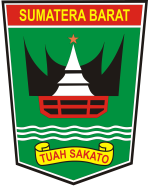 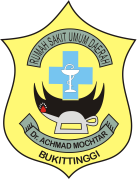 CASCADING I, RSUD DR.ACHMAD MOCHTAR BUKITTINGGI
Eselon III
Meningkatnya pelayanan  Penunjang Medis
Meningkatnya Pelayanan Penunjang Non Medis
Indesk Kepuasan Pasien terhadap pelayanan Penunjang Non Medis.
Indeks  Kepuasan Pasien Terhadap Pelayanan  Penunjang Medis
Meningkatnya pelayanan  Labor  Klinik
Meingkatnya  Pelayanan Gizi Pasien
Waktu tunggu  hasil Pemriksaan Labor  Klinik     < 2 jam.
Akurasi hasil  pemeriksaan Intra Laboratorium
Pelaporan  Nilai Kritis  <  20 menit.
Persentase Ketepatan  Waktu Pemberian Makan > 90%
Persentase  kejadian Kesalahan pemberian diet pasien 0%
Eselon IV
Meningkatnya PelayananLabor   PA
Meingkatnya  Penyehatan Lingkungan
Waktu tunggu hasil  diagnosa PA  Sitologi maximal  3 hari.
Waktu tunggu hasil  diagnosa Histo Patologi maksimal 7 hari.
Persentase  baku mutu cair  BOD < 30 mg/l COD < 80 mg/l TSS <30 mg/l Ph 6-9
% Pengolahan limbah  B3  : padat, cair, infeksius sesuai standar.
Meningkatnya Pelayanan Radiologi
Waktu tunggu pelayanan Radiologi Reguler  kurang dari       3 jam.
Meingkatnya  Pelayanan CSSD dan Loundry
Meningkatnya Pelayanan  Rehabilitasi Medis
Persentae ketepatan waktu penyediaan linen untuk ruang rawat inap.
Persentase  kejadian kehilangan  linen
Kejadian Drop out pasien Rehab Medik < 50%
Tidak adanya kesalahan  tindakan rehab medik.
Meningkatnya Pelayanan  Fasilitas Non Medis
Meningkatnya Pelayanan Kefarmasian
Waktu tanggap kerusakan Alat Non medis < 5  menit.
Waktu tunggu pelayanan Obat Jadi < 30 menit  &Obat racikan < 60 menit
Persentase kejadian kesesalahan pemberian obat.
Persentase penulisan resep sesai formularium.
Meningkatnya Pelayanan  Fasilitas Medis
Waktu tanggap kerusakan alat medis < 5  menit.
Ketepatan waktu kalibrasi Alat Medis 100%
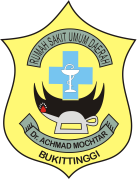 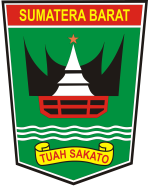 Tingkat Akreditasi 
RS Pendidikan
Meningkatnya Kualitas  
RS Pendidikan
Indikator
Sasaran Strategis 2
Eselon II
Persentase peningkatan Kapasitas SDM,
Persentase terpahuinya standar RS Pendidikan.
Persentase kerjasama pendidikan dengan institusi pendidikan yang berjalan lancar.
Meningkatnya Kualitas  SDM RS.
Meningkatnya Kerjasama Pendidikan.
Indikator
Eselon III
Meningkatnya Pemenuhan Standar Akrediasi RS Pendidikan
Meningkatnya SDM Terlatih Sesuai Kompetensinya.
Persentase  SDM Terlatih  sesuai kompetensinya.
Persentase Pemeuhan Standar Akreditasi 
RS Pedidikan.
Meningkatnya Pemenuhan Sarana  & 
Prasarana  RS Pendidikan.
Meningkatnya Pelatihan SDM RS sesuai  kompetensinya.
Eselon IV
Persentase Pemeuhan Sarana dan Prasarana sesuai standar Akreditasi RS Pendidikan
Jumlah Pelatihan SDM RS  yang sesuai kompetensinya.
Meningkatnya Monitoring  dan Evaluasi Pemenuhan Standar RS Pendidikan.
Persentase Pemeuhan Sarana dan Prasarana sesuai standar Akreditasi RS Pendidikan
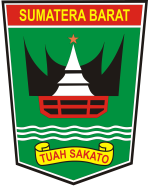 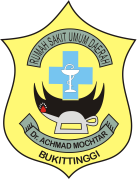 CASCADING  II, RSUD DR.ACHMAD MOCHTAR BUKITTINGGI
Meningkatnya Tata Kelola RS
TUJUAN 2
Indikator
Meningkatnya Akuntabilitas Kinerja Organisasi.
Curent Ratio.
Indikator
Eselon II
Sasaran Strategis 3
Nilai Evaluasi SAKIP
1.Persentase pemenuhan standar Akreditasi terkait umum &
   SDM.
2.Persentase terpenuhinya indikator kinerja Umum & SDM
3.Persentase terepenuhinya stadar keamanan Rumah Sakit.
Meningkatnya Kualitas  Umum dan SDM RS.
Meningkatnya Keamanan dan Kenyamanan RS.
Meningkatnya Kualitas Perencanaan dan Pengelolaan  Keuangan RS.
Indikator
MeningkatnyaKualitas Perencanan &Pelapran Kinerja RS
Terpenuhinya SDM Kesehatan sesuai kebutuhan
Meningkatnya Kualitas  Penatausahaan Keuangan
Meningkatnya Kualitas SDM Kesehatan
Meningkatnya kualitas Penatausahaan, Humas dan Promosi RS dan Standar Keamanan RS
Eselon III
Persentase SDM Kesehatan yang terlatih sesuai  kompetensi.
Persentase Pemenuhan  kebutuhan Teanaga medis.
Persentase  Pemenuhan  kebutuhan tenga keperawatan
 Persentase Pememenuhan kebutuhan Tenaga Penunjang medis.
Nilai Komponen  Perencanaan pada Evaluasi SAKIP.
Nilai Komponen Pelporan pada Evaluasi SAKIP.
1.Nilai pengelolaan Informasi Publik pada Sistem Informasi Pelayanan Publk
2. Nilai pengelolaan Arsip.
3. Persentase standar Keamanan RS.
1.Persentase  pengurangan kesalahan hasil verifikasi keuangan 
2.Persentase Aset/BMD dalam Kondisi Baik.
1.Meningkatnya Pelaksanaan Diklat Rumah Sakit..
Jumlah Pegawai yang mengikuti pelatihan     minimal 20 jam /orang /tahun.
1. Terlaksananya penyampain ifromasi melalui media on line.
Eselon IV
1. Tersedianya Dokumen Perencanaan Kinerja
1. Tersedianya usulan formasi sesuai kebutuhan SDM
Jumlah  inforasi yang disampaikan dalammedia on line..
Jumlah dokumen Perencanaan Kinerja.
2.Tersusunnya rencana kebutuhan pengem bangan  kompetensi  tenga kesehatan.
Jumlah Dokumen formasi/kebutuhan SDM yang diusulkan.
1.Terlaksananya Pelaporan Penatausahan Keuangan  dan Aset/BMD
Jumlah kebutuhan diklat  pegawai yang tersusun.
2. Terlaksananya pengaturan Jawal Rapat Pimpinan
2. Meningkatnya kesesuaian  Laporan Kinerja dangan Pedomen Penyusunan Laporan Kinerja.
2. Tersedianya dokumen Anjab dan Peta jabatan yang sesuai regulasi.
Jumlah pelaksanaan rapat dengan pimpinan.
Jumlah Dokumen anjab dan peta jabatan yang diusulkan sesuai regulasi.
1. Persentase  Dokumen Pelaporan Kinerja yang sesuai dengan pedoman penyusunan Laproan Kinerja.

2. Ketepatan waktu penyampaian Laporan kinerja
Jumlah dokumen pendapatan yang diverifikasi.
3.Terlaksananya pengelolaan Arsip sesuai ketentuan.
Jumlah Arsip yang telah tertata sesuai ketentuan.
2. Terlaksanaya Verifikasi pendapatan dan Belanja
4.  Peningkatan Promosi Rumah Sakit.l
Jumlah dokumen belanja yang diverifikasi..
. Jumlah Promosi Kesehatan RS  di dalam gedung dan di luar gedung.
5.  Meningkatnya Pengamanan RS.
. Persentase pelaksanaan prosedur keamanan  RS oleh tenaga SATPAM.
CASCADING  II, RSUD DR.ACHMAD MOCHTAR BUKITTINGGI
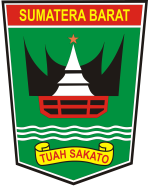 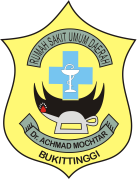 Tingkat Kemandirian Keuangan  RS (TKK )
Meningkatnya Kemandirian
Keuangan Rumah Sakit
Indikator
1.Persentase  terlaksanaya penata ushaan Keuangan Tepat waktu.
2.Pesentase Pengajuan Klem layanan RS tepat waktu.
3. Persentase peningkatan Pendapatan dari Kerajsama dengan Pihak ke. 3
Meningkatnya Pengelolaan Keuangan RS.
Indikator
Sasaran Strategis.4
Indikator
Indikator
Eselon II
Meningkatnya Klaim
Meningkatnya Kerjasama dengan Pihak Ke Tiga
Eselon III
Persentase Ketepatan Pemenuhan Persyaratan Klaim.
Persentase Kenaikan MOU dengan Lembaga dan Instansi.
1. Meningkatnya Klaim BPJS
Meningkatnya Kerjasama  dengan Pelayanan Kesehatan.
Eselon IV
Persentase Kenaikan  Pendapatan dari BPJS
Persentase kerjasama Pelayanan Kesehatan yang disetujui..
2. Meningkatnya Pendapatan Pelayanan Umum
Persentase kenaikan  pendapatan  dari Pasien Umum
Meningkatnya Kerjasama dengan Institusi Pendidikan.
3. Meningkatnya Klaim Asuransi
Persentase dengan Istitusi pendidikan yang disetujui.
Persentase Klaim Asuransi yang 
       disetujui.
RENCANA  STRATEGIS